Social ME in Social Media
Mindful… of how we use social media and how that relates 
to school 
and our lives
Educate… our students and our own children 
daily life 
and the future
[Speaker Notes: How many of you have Smart phones? How many of you use Social Media?]
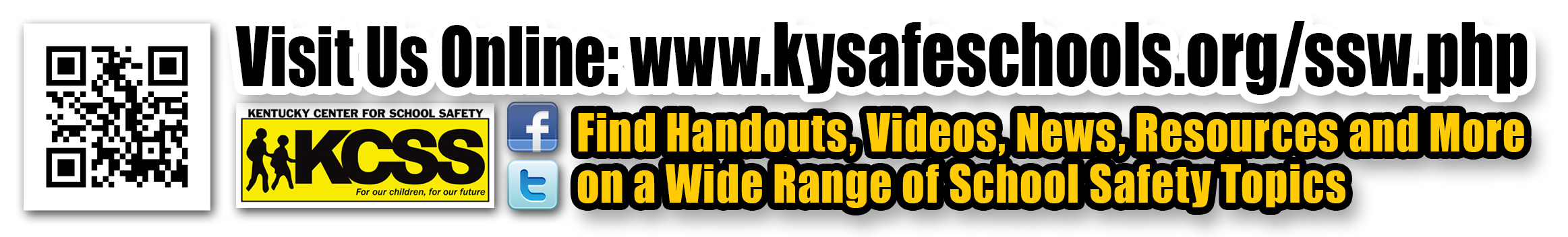 Daily
Do’s of Social Media
Do Make Sure Your Feed Best Reflects You
Do Be Intentional About Who You Follow
Do Read Every Message Before Clicking “Send”
Do use safety protocols to protect from cyberbullying and online predators.
Do learn how to use privacy settings on social media websites
https://www.usnews.com/education/best-colleges/articles/social-media-dos-and-donts-for-college-students
https://www.worldclassteachers.co.uk/social-media-in-schools-the-dos-donts/
Don’ts of Social Media
Don't Post Content With Drugs or Alcohol
Don't Forget That Social Media Is Public
Don't Spend Too Much Time on Social Media
Don’t Post when you are angry or very emotional 
Don’t focus on the “Likes”
https://www.usnews.com/education/best-colleges/articles/social-media-dos-and-donts-for-college-students
Social Media Guidelines for Educators
Know the privacy settings of every channel you use.
Understand that there’s no such thing as a truly “private” post.
Find out if your school or district has an Acceptable Use Policy for the Internet and/or social media.
Monitor your own internet presence.
Do not vent online
Do not join groups that may be consider unprofessional or inappropriate
https://www.ohea.org/resources/professional-resources/social-media-guidelines-for-educators/
One more Warning
If a student brings a “sexting” photo on their device to you…DO NOT SHARE IT WITH ANYONE BUT YOUR SUPERIOR… OR LAW ENFORCEMENT.
It is easy for us to ask a colleague “What do I need to do?” then share the risky photo. THIS CAN BE SEEN AS SHARING PORNOGRAPHY if the picture is of a student under age. A parent can press charges and you could lose your teaching certificate or worse…
Educate our Students and their Parents
The students in some ways know more than we do… or think they do!
We need to start early, set rules, teach accessible use and continue to grow, learn and teach at the speed of light!!!
What Social Media Apps are students using???
YouTube stands out as the most common online platform teens use out of the platforms measured, with 95% saying they ever use this site or app. 
Majorities also say they use TikTok (67%), Instagram (62%) and Snapchat (59%). 
Instagram and Snapchat use has grown since asked about in 2014-15, when roughly half of teens said they used Instagram (52%) and about four-in-ten said they used Snapchat (41%).
Content-Hiding Apps
AppLock by DoMobileLab  
HideU: Calculator Lock
App Hider
Private Browser
Vaulty
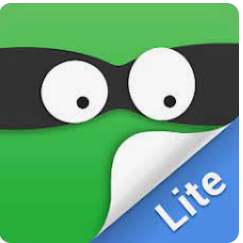 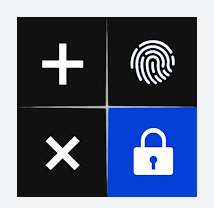 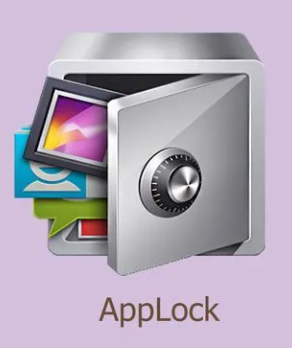 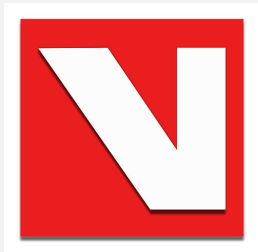 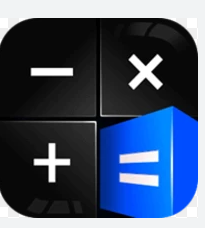 https://www.security.org/news/teen-hiding-apps/
Common Sense Media Videos
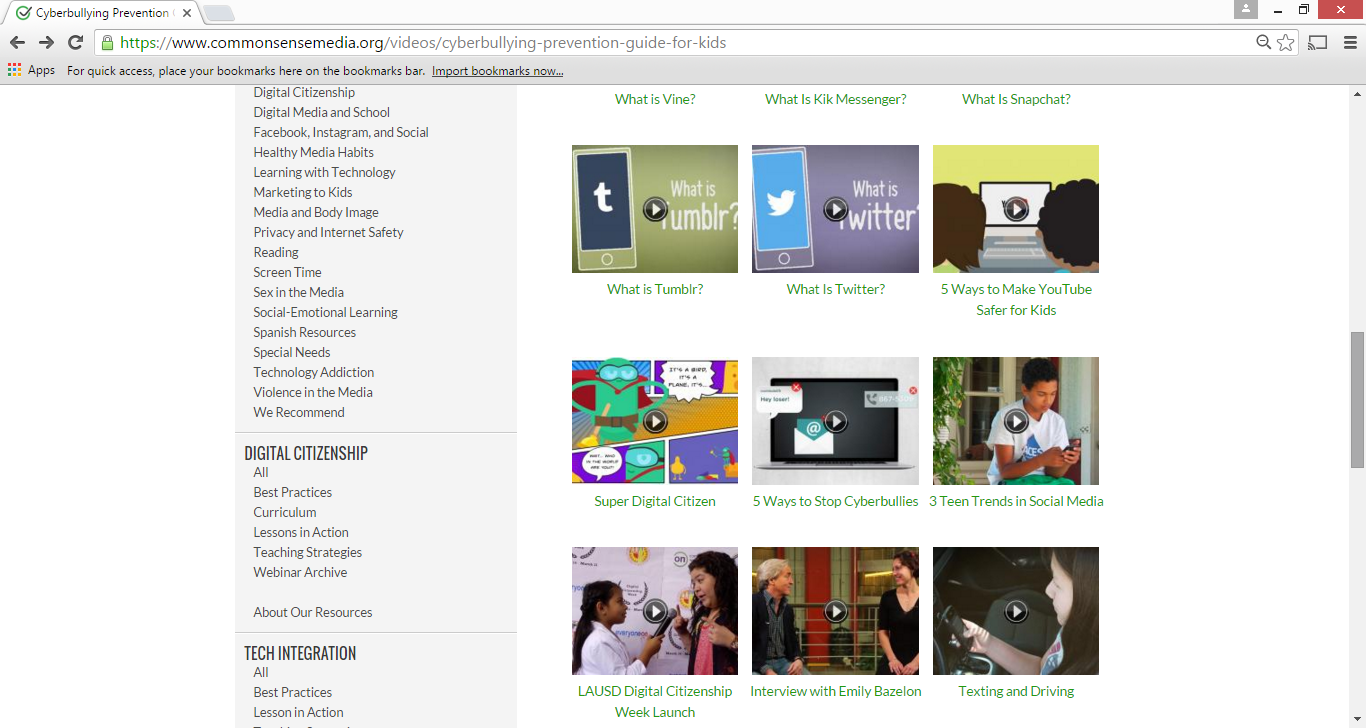 Apps Used by Teens and Tweens
Ask.fm: A question and answering service that gives tweens and teens the opportunity to ask and answer controversial questions anonymously.  This site is highly integrated with popular social networking sites like Facebook, Tumblr and Twitter.  Users can invite their friends and followers to ask them questions by posting links on their timelines or Twitter feeds.  Unfortunately, and sadly this site is ripe with abuse and has been linked to several incidents that have resulted in suicide.  Ask.fm’s age requirement 13 years old.
Apps Used by Teens and Tweens
Down: What ever happened to the normal dating process?   This app, which used to be called “Bang with Friends,” connects via  Facebook.  Down users pick Facebook friends to whom they think are “sexy” and if the friend is attracted to them the app lets them know they are both “down to bang.”First users select their “sexy” friends and are told, “they won’t know until they select you, too.  Once we know you’re both interested, we’ll send a notification – when and where to meet is up to you!”  As Down says to promote their app, “get dates or get down.”This app has no age restriction in the terms of service because users sign in with Facebook which has an age restriction of 13 years old.  We know that many kids use Facebook under the age of 13.  The Down app is not suitable for kids, period.  The how page of the website alone is disturbing, with graphic images and content that is inappropriate for kids.
Apps Used by Teens and Tweens
Fess: “Fess lets you post anonymously to your high school. Only students allowed in, no Fesses allowed out. This is your high school’s own confessions app,” describes the ITunes store.  A red flag should go up when ever we read the word anonymous, because anonymous apps usually  spell trouble of the cyberbullying kind.  Why else would it be anonymous?  So beware and don’t let your kids “Fess”.  Age requirement to use Fess is 13 years old.
Apps Used by Teens and Tweens
Kik Messenger: A quick instant messaging service that allows teens to text their friends (who are also using Kik) and add photos and videos to the text message.  It’s rated 17+ but many young teens are using it without their parents’ knowledge.  Kik is very popular and has 90 million users.  Kids may be exposed to highly sexualized, inappropriate content that includes graphic images
Apps Used by Teens and Tweens
Omegle: The home page of Omegle invites people to Talk to Strangers.  This says it all about the app and kids.  Not talking to strangers is one of the first things we teach our kids.  Parents need to be vigilant about who their kids’ are chatting with online too.  Omegle is a haven for sexual predators.  This App is not for kids period.  Kids are able to connect Omegle to their Facebook account to find chat partners with similar interests.  When a tween or teen selects this feature, an Omegle Facebook App will receive their Facebook “likes” and match them with a stranger with similar likes.  Personal info is at risk too.  Omegle’s age restriction is 13 years old.  This app should not be used by anyone that is not an adult.
Apps Used by Teens and Tweens
Yik Yak: “Find your Herd” Allows students to get a live feed of what people are saying around them. What differentiates Yik Yak from other anonymous messaging apps is that it is location based. The app combines GPS and instant messaging technologies to allow users to share and discover what people are talking about within a 10-mile radius. For this reason the app has become a particularly popular source for news and gossip on college campuses.
Apps Used by Teens and Tweens
Voxer: A walkie talkie app that allows users to share short little voice notes that make the experience similar to chatting back and forth on a walkie-talkie.  Images and texts can also be shared.  Users can chat one on one or in groups.  The app shares the users current location by default which can put kids at risk. Terms of use places the age requirement to use this app at 13 years old.
Resources
Did You Know 2022
Screen Retriever: http://www.screenretriever.com/Popular-Moble-Apps-for-Teens
Cyberbullying Research Center: http://cyberbullying.org/the-importance-of-your-digital-reputation/ ; http://cyberbullying.org/smart-social-networking/
Apps Stats statista.com
Pew Research Center Internet, Tech Survey 
Common Sense Media, Social Media for Teens